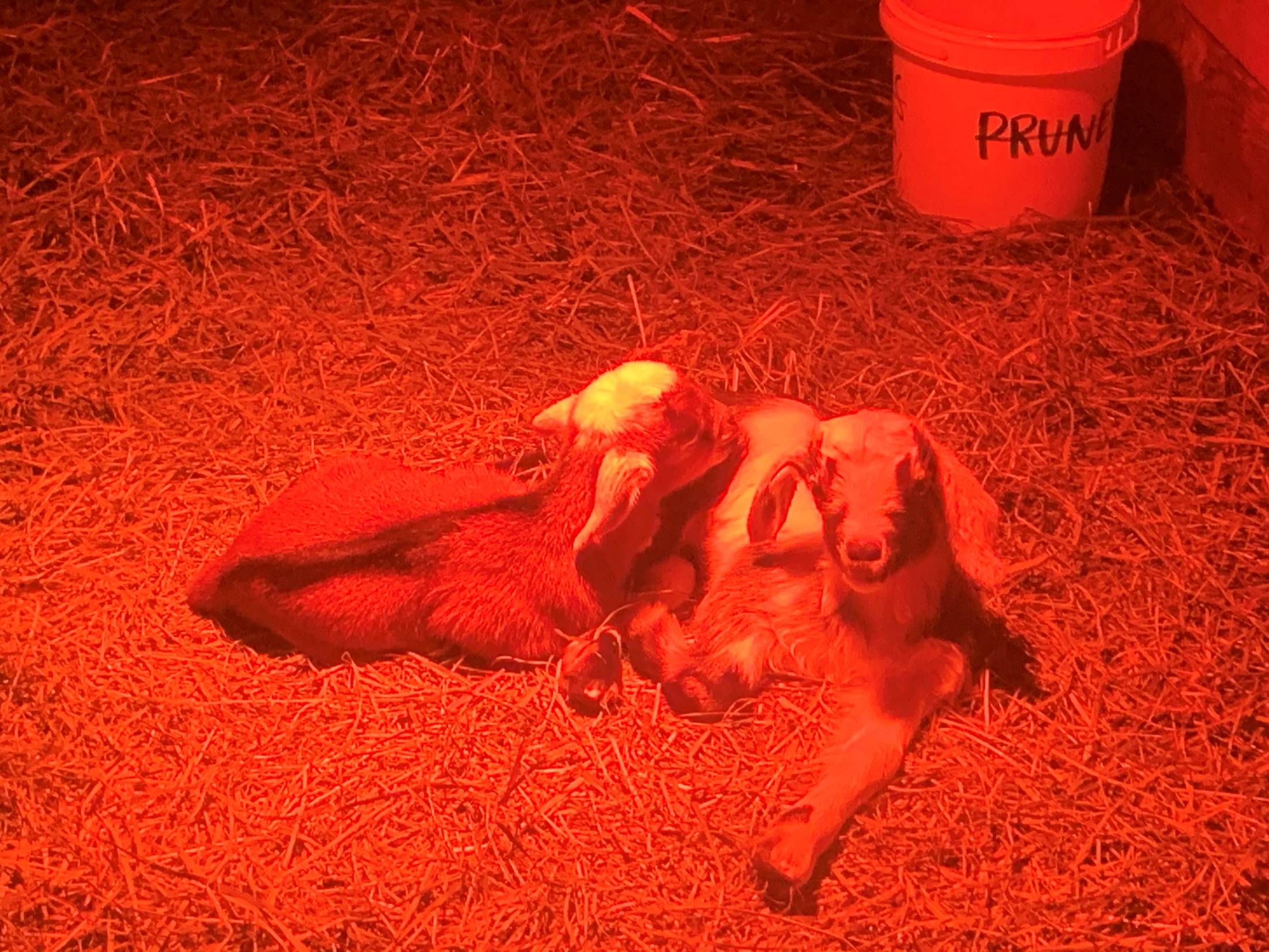 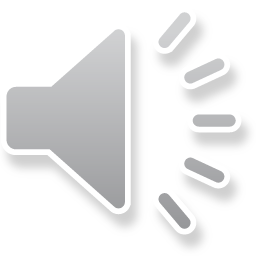 Thank you Carisbrooke and Blueridge for such a great experience 
Cabin #1
Cabin #2
Cabin #3
Cabin #4
Cabin #5
Cabin #6
Cabin #7
Cabin #8
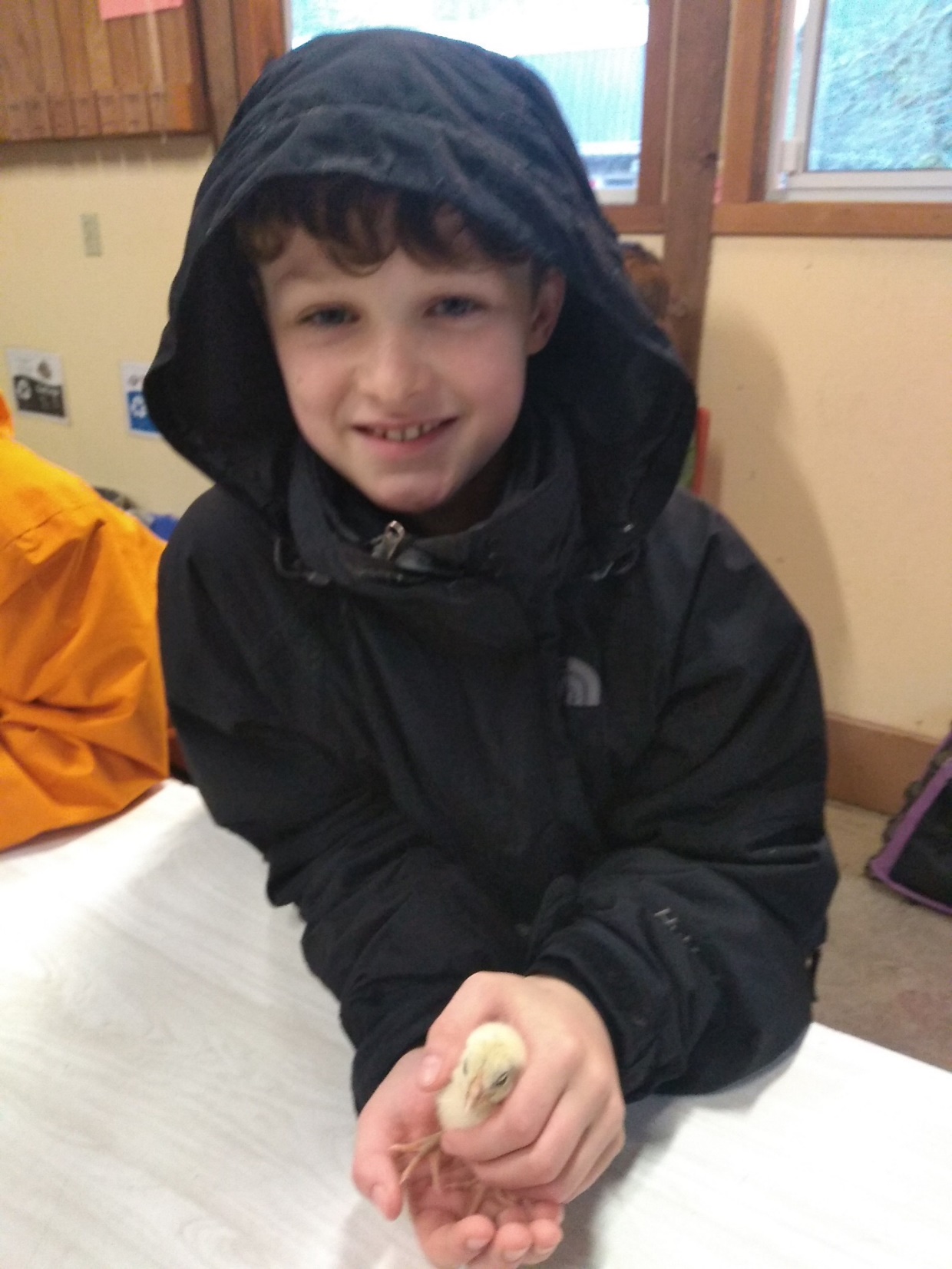 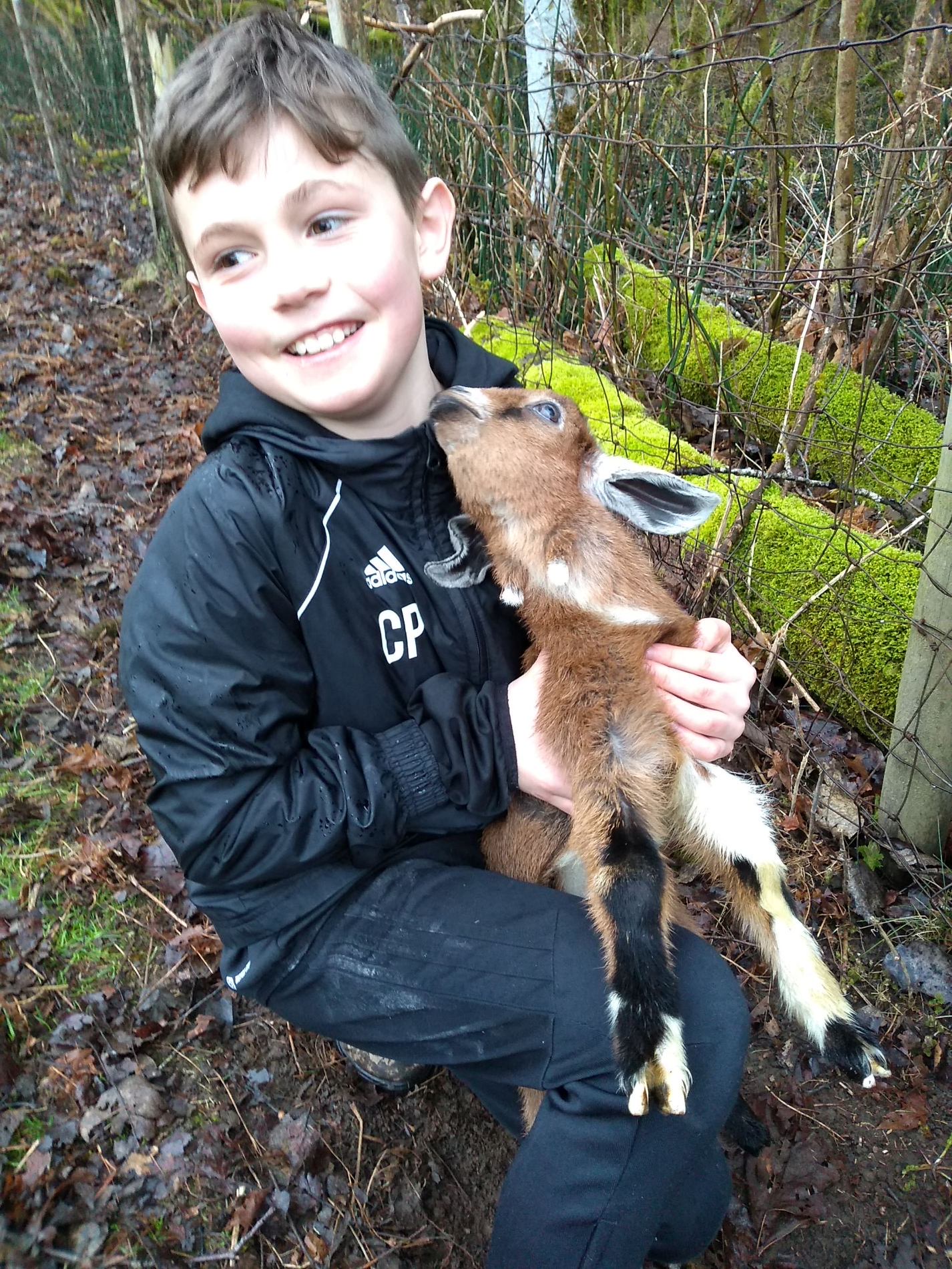 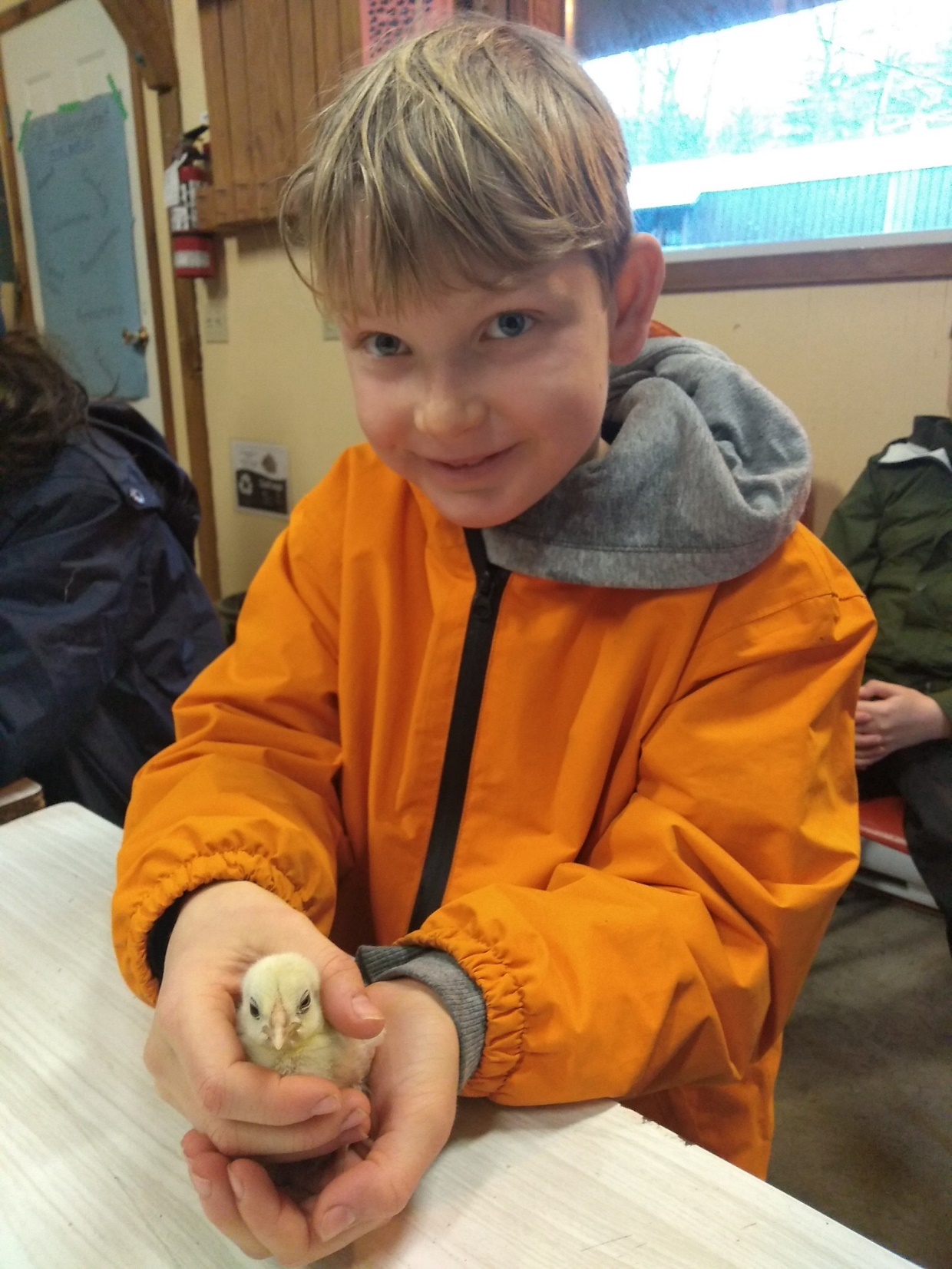 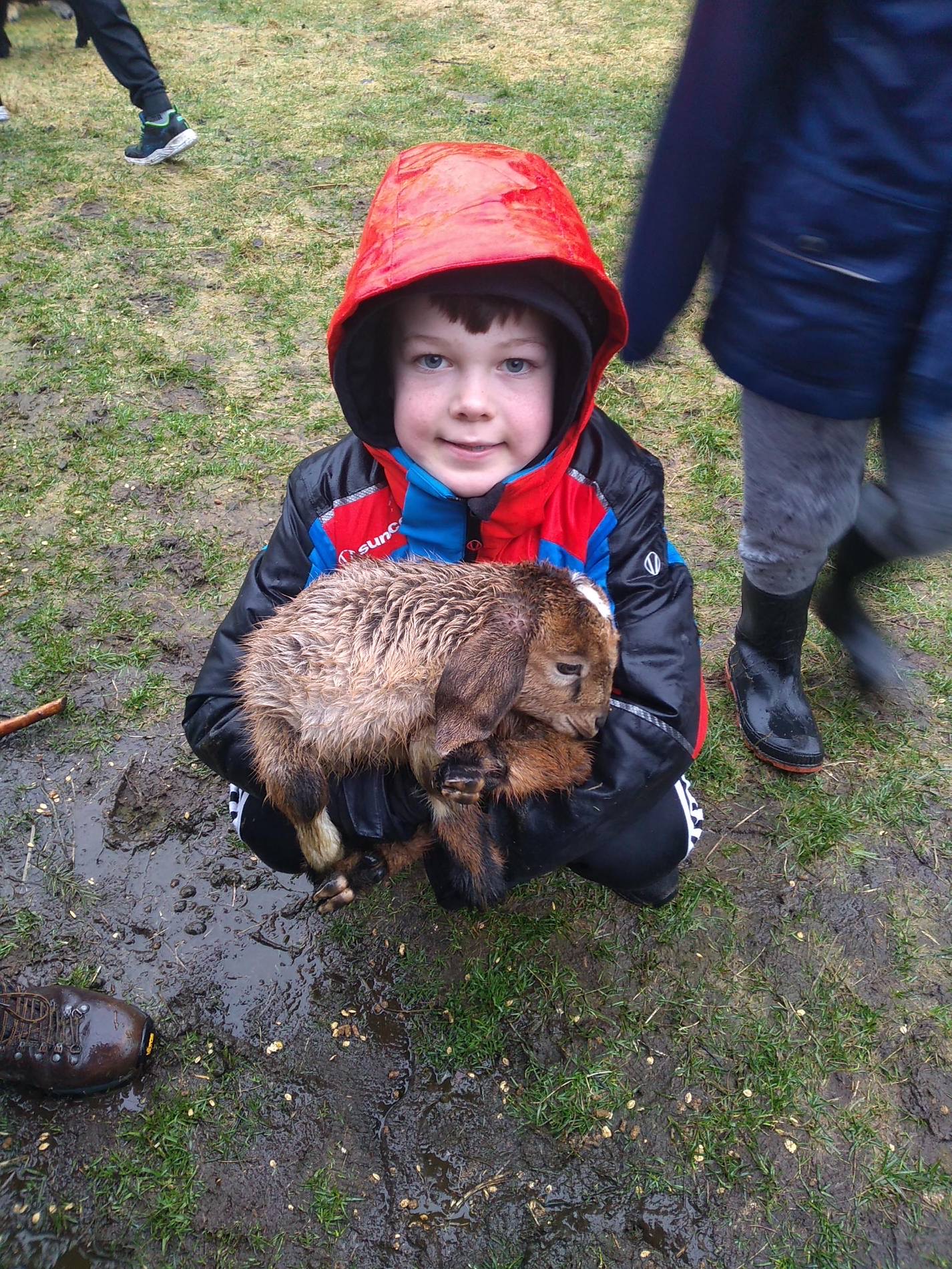 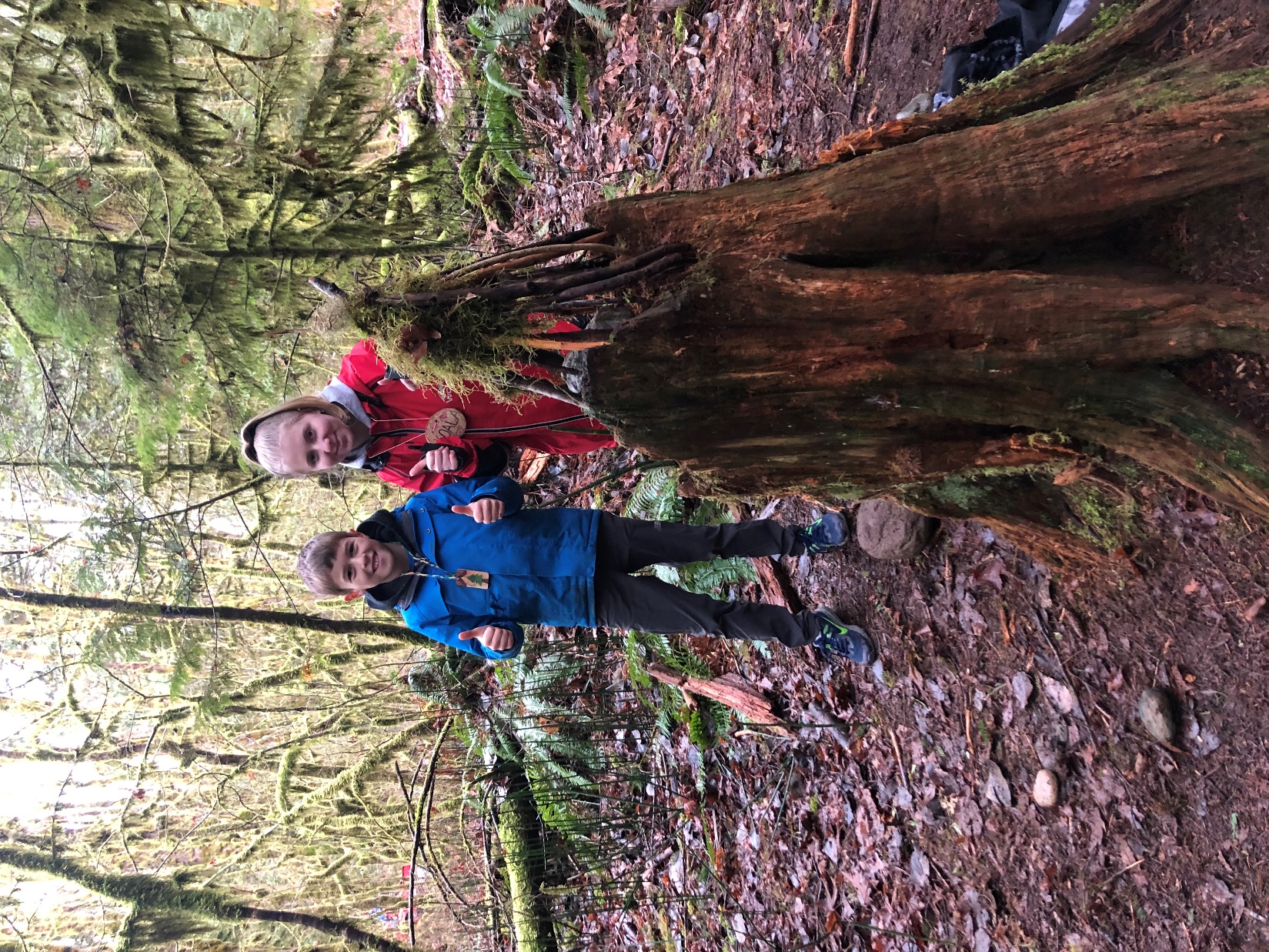 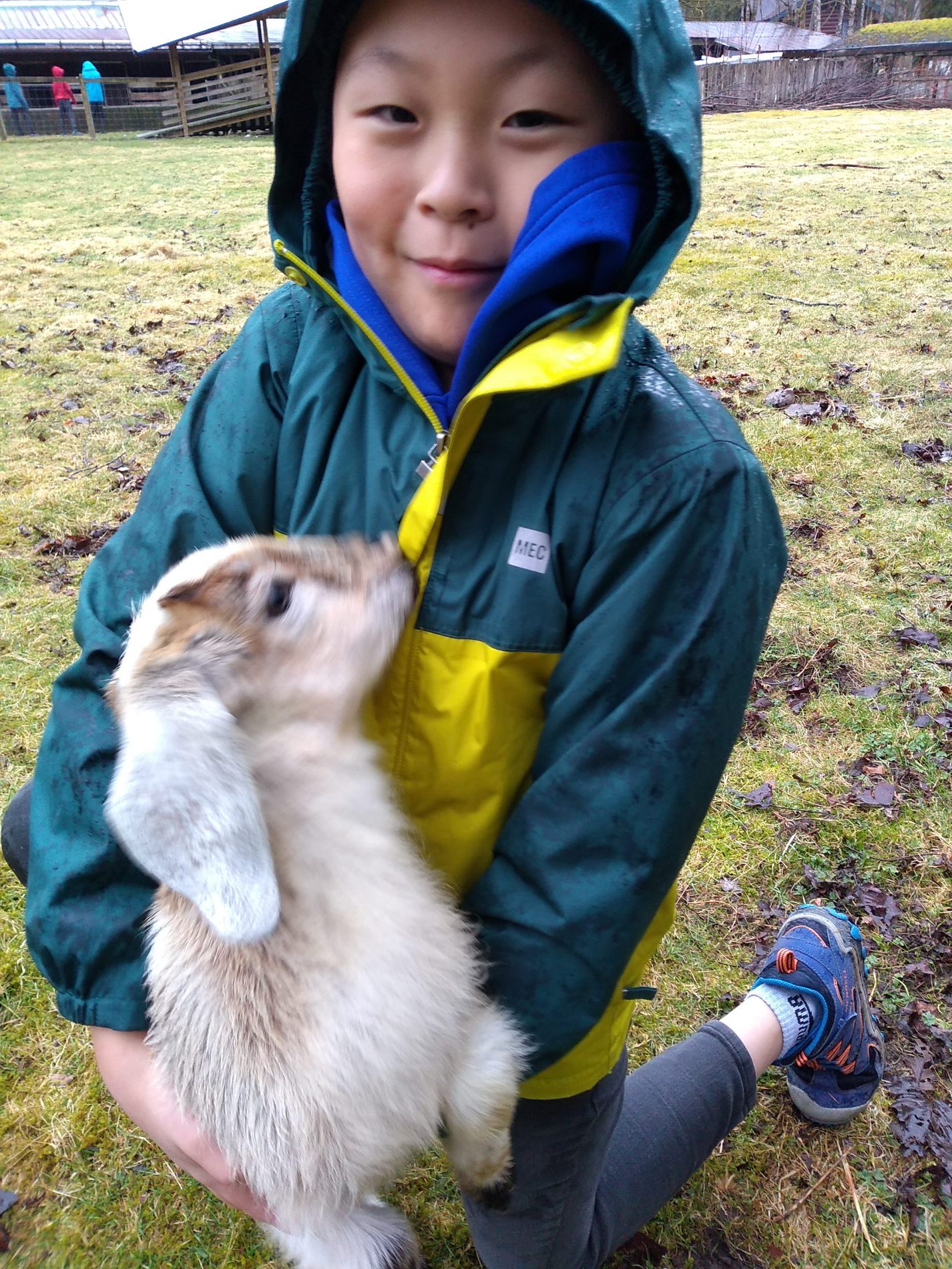 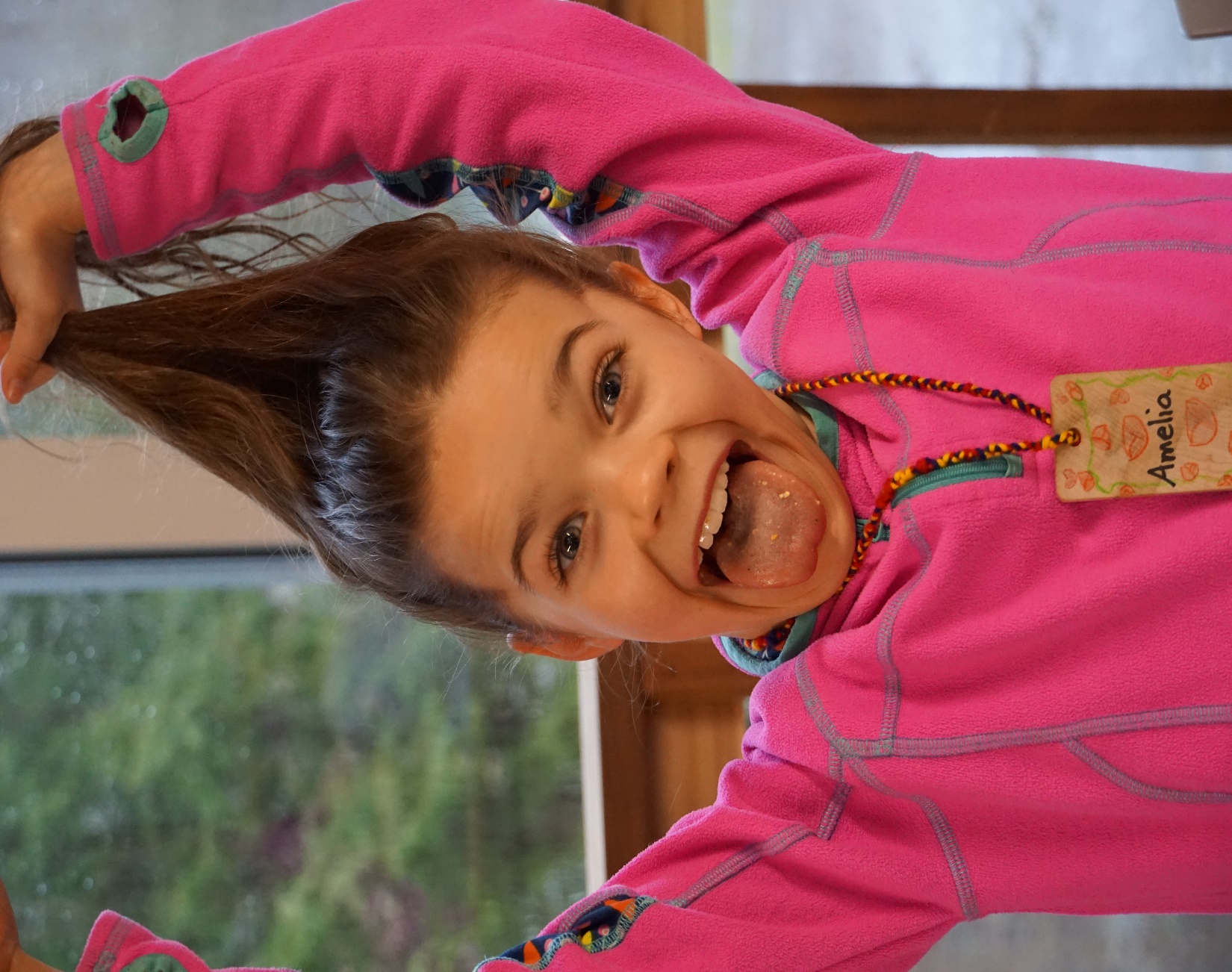 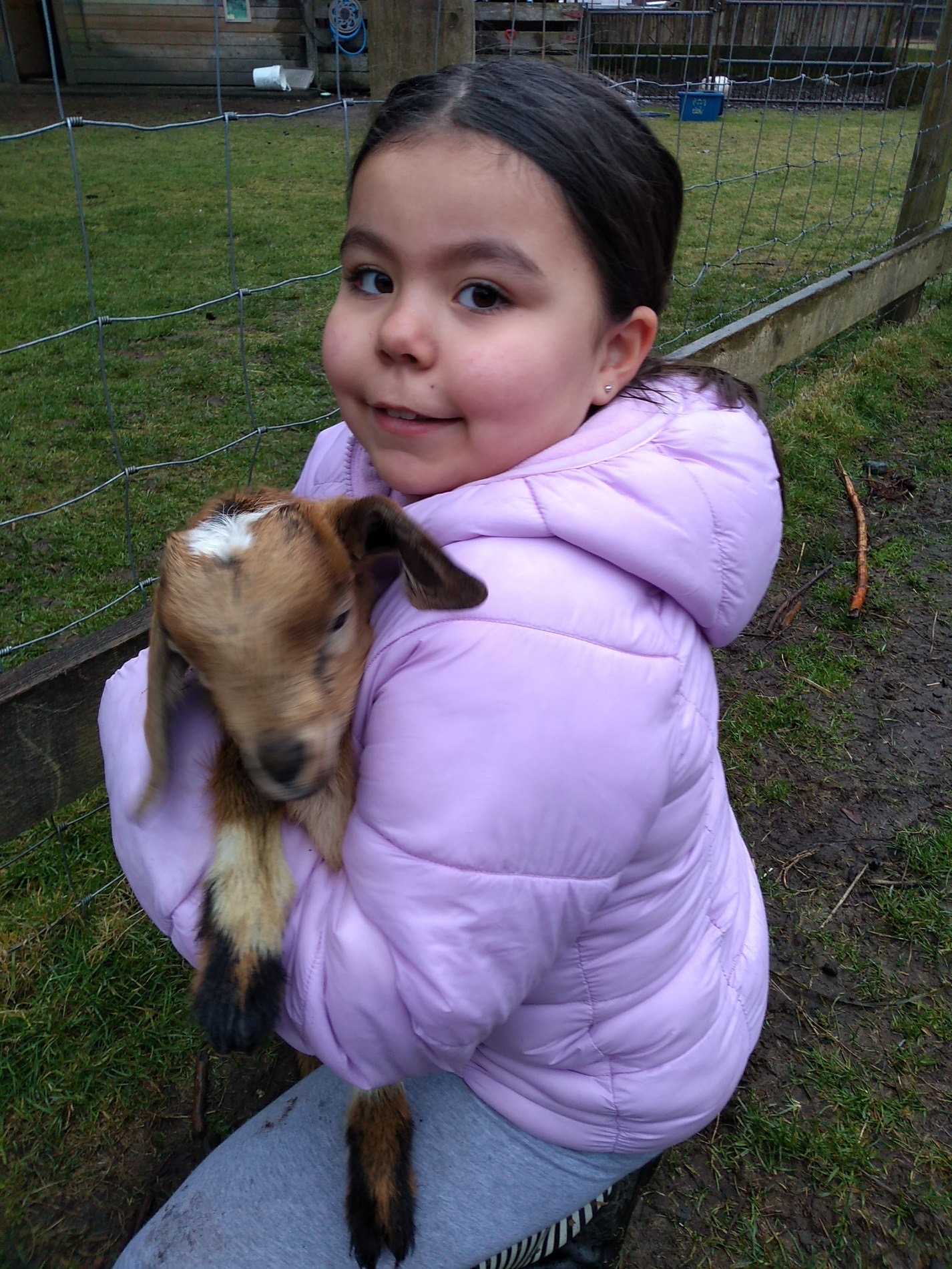 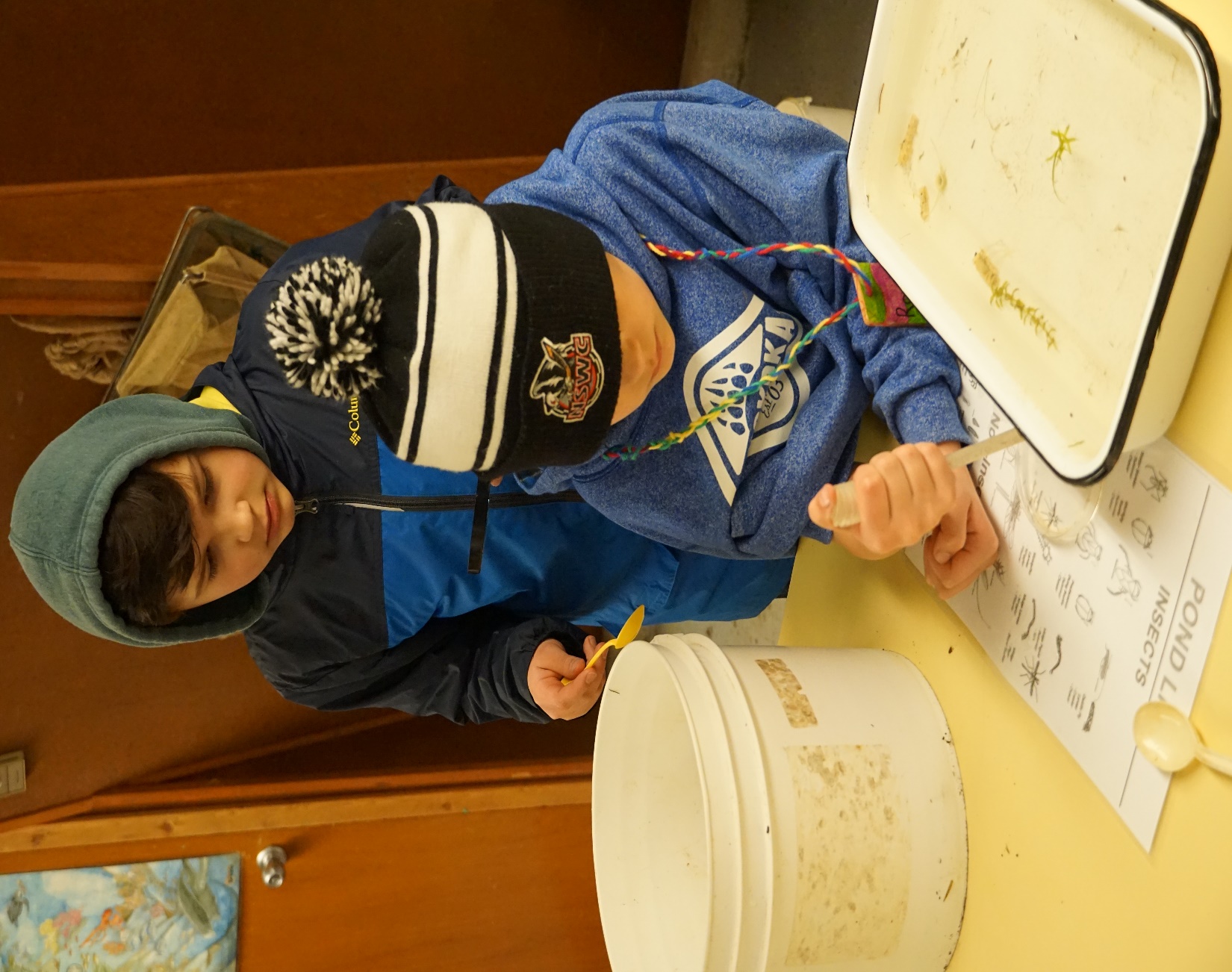 We’ll all miss you all  <3